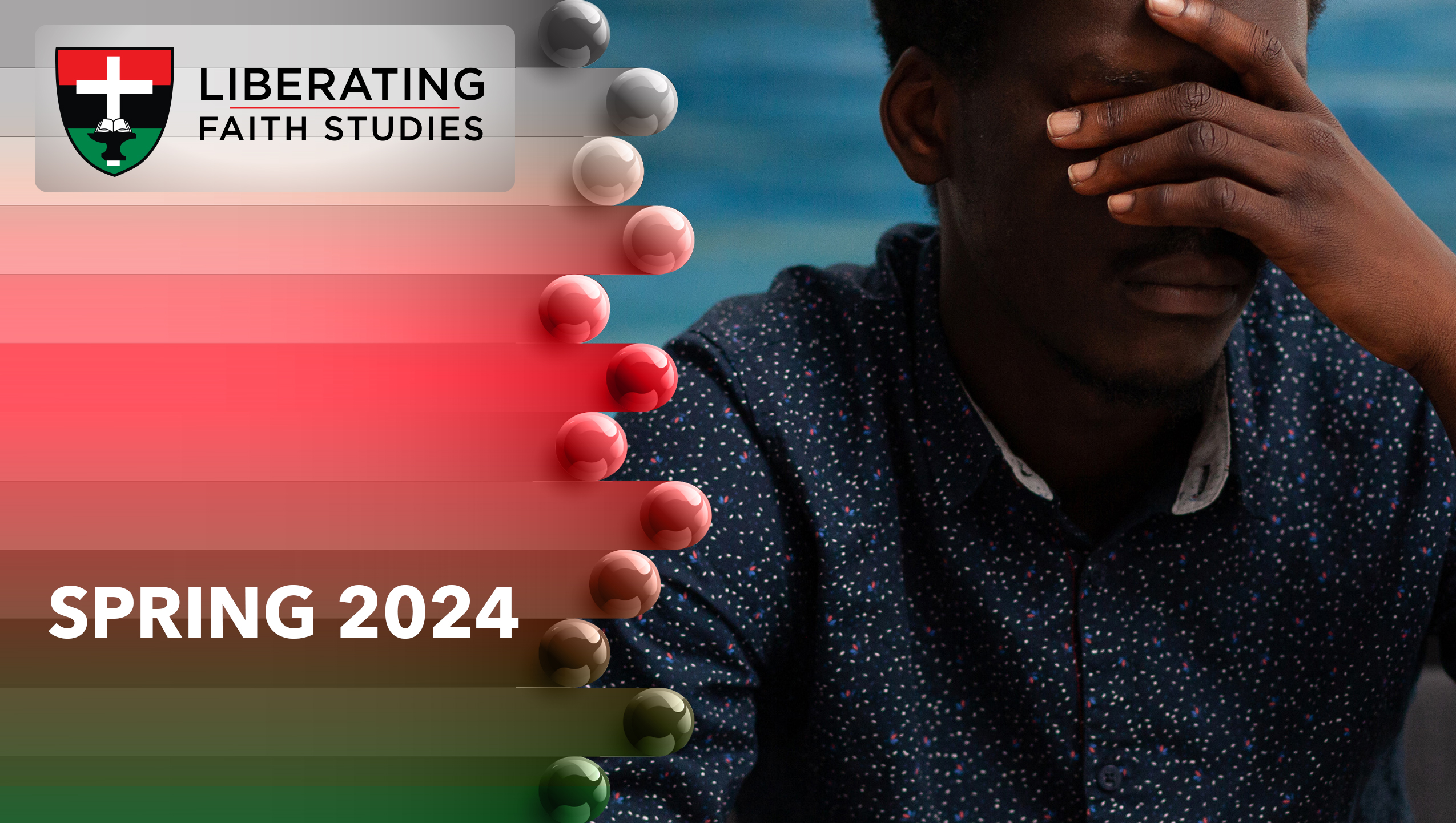 LESSON 12:  MAY 19
Reconciled to God

Focus Scripture: Romans 5:1-11

Key Verse: Since we are justified by faith, we have peace with God through our Lord Jesus Christ. Romans 5:1(NRSV UE)
Romans 5:1-11 (NRSV UE)
1	Therefore, since we are justified by faith, we have peace with God through our Lord Jesus Christ,
2	through whom we have obtained access to this grace in which we stand, and we boast in our hope of sharing the glory of God.
3	And not only that, but we also boast in our afflictions, knowing that affliction produces endurance,
4	and endurance produces character, and character produces hope,
5	and hope does not put us to shame, because God’s love has been poured into our hearts through the Holy Spirit that has been given to us.
6	For while we were still weak, at the right time Christ died for the ungodly.
7	Indeed, rarely will anyone die for a righteous person—though perhaps for a good person someone might actually dare to die.
8	But God proves his love for us in that while we still were sinners Christ died for us.
9	Much more surely, therefore, since we have now been justified by his blood, will we be saved through him from the wrath of God.
10	For if while we were enemies we were reconciled to God through the death of his Son, much more surely, having been reconciled, will we be saved by his life.
11	But more than that, we even boast in God through our Lord Jesus Christ, through whom we have now received reconciliation.
Key Terms
Paradox – A seemingly self-contradicting statement.
Tribulation – A cause of great harm or suffering.
Circumvent – Finding a way around an obstacle.
Eternal Security – The doctrine that once saved, a person cannot lose that salvation.
Captivating – Attracting and holding a person’s interest.
Your title here
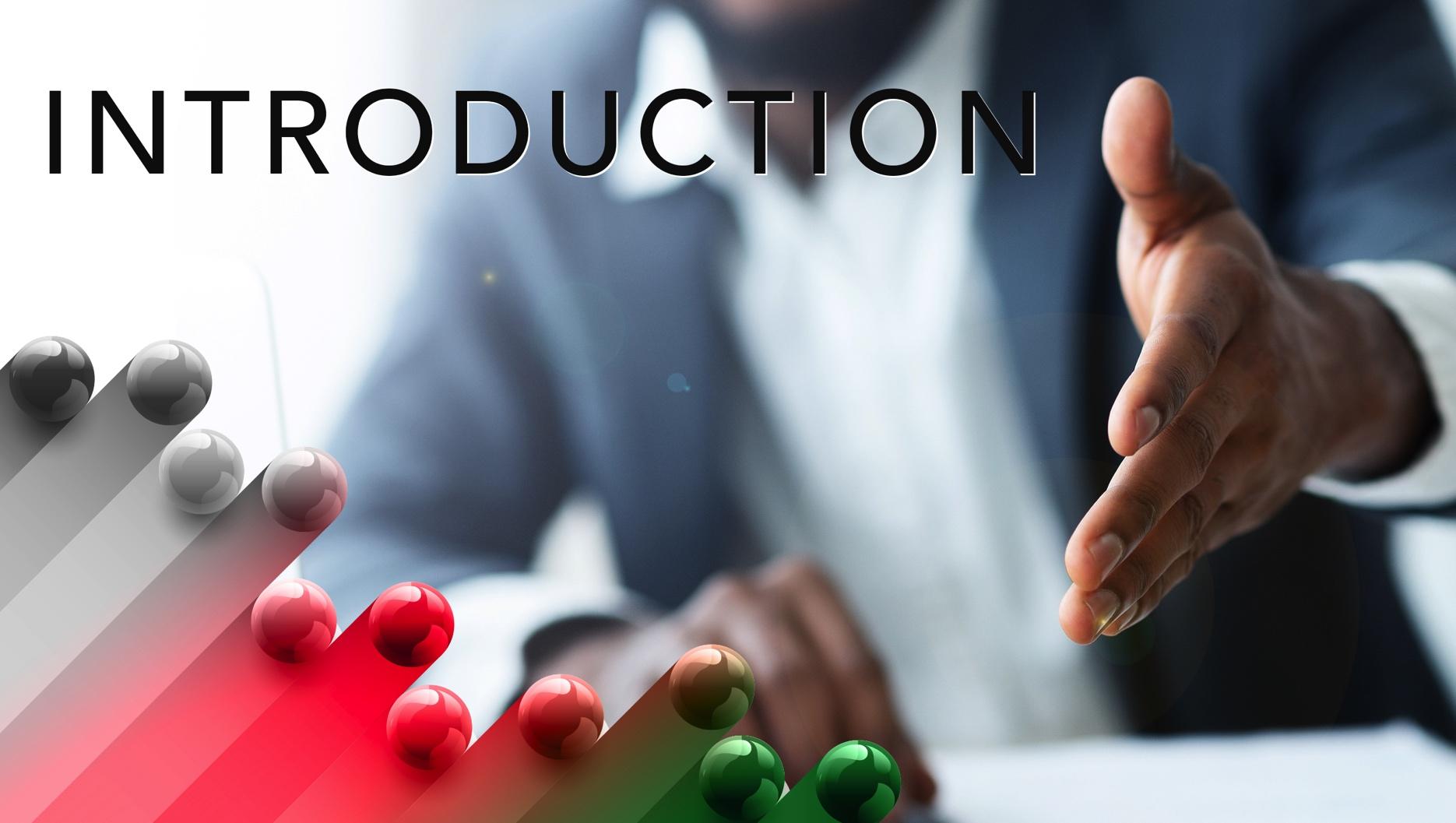 Many years ago, a promotion pitch preachers used to get members into their churches was, “Come to Jesus and everything will be alright.” In a spiritual sense, that claim was and still is true, as a right relationship with Christ answers all the genuine issues of life. However, on the physical plane, committing one’s life to Christ is no guarantee that all earthly matters will be resolved as we desire.
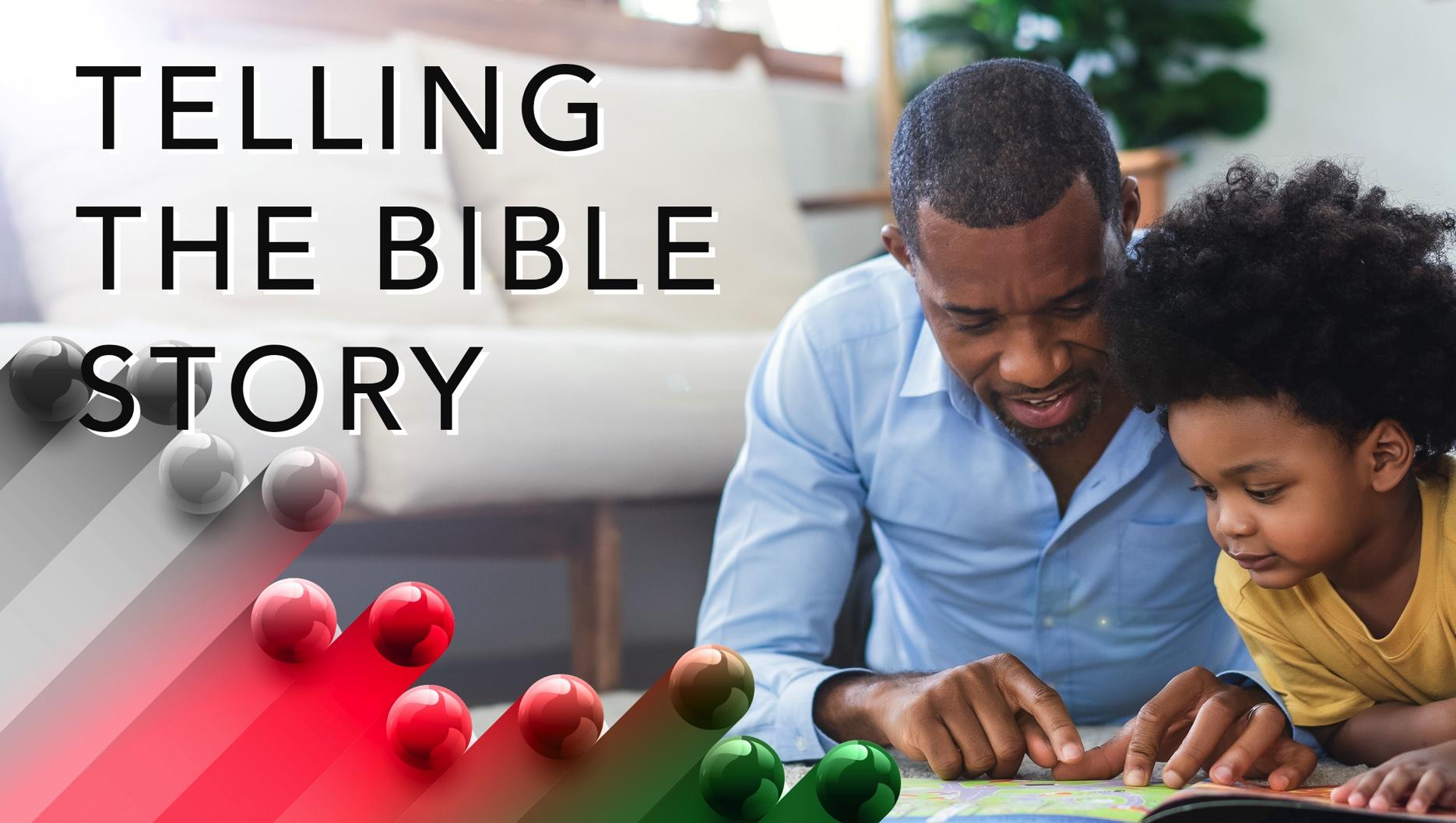 In this text, the first verse (Romans 5:1) holds the key to the grenade Paul threw into the argument of how people get cleansed of sin and reconciled with God. He started the reasoning with the word “therefore,” signaling that in the preceding chapters, he had successfully made his argument that salvation is by faith in Christ alone. It is as if Paul is saying, “Seeing that you accept my argument of salvation through grace by faith, let me tell you what happens next.”
A wonderful serenity has taken possession
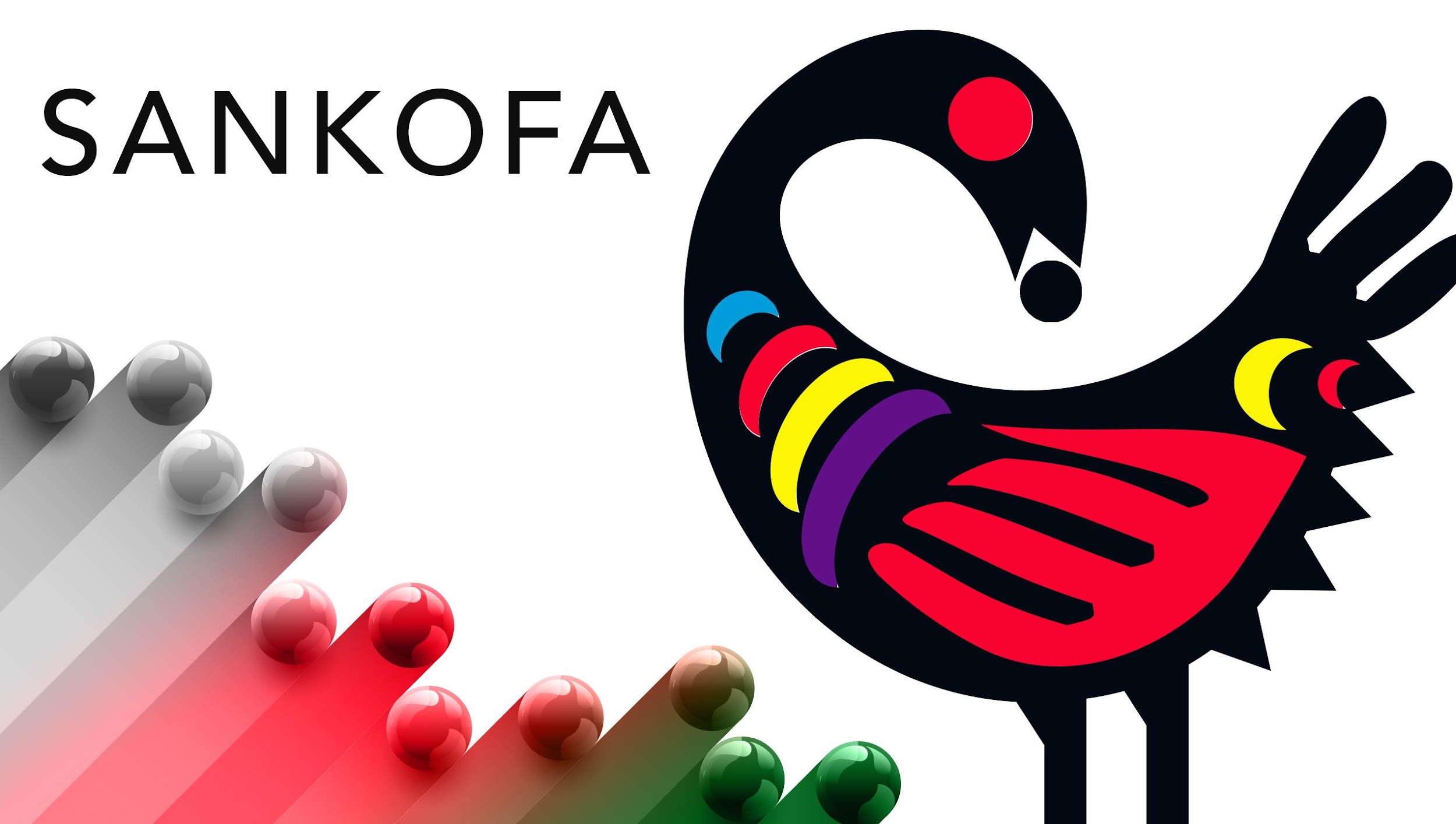 The text painted a vivid picture of former enemies becoming friends. As sinners, we were enemies of God, having no ready access to the favors reserved for the friends of God. When we became believers through faith in Jesus Christ, our relationship with God changed, and we became friends with God.
A wonderful serenity has taken possession
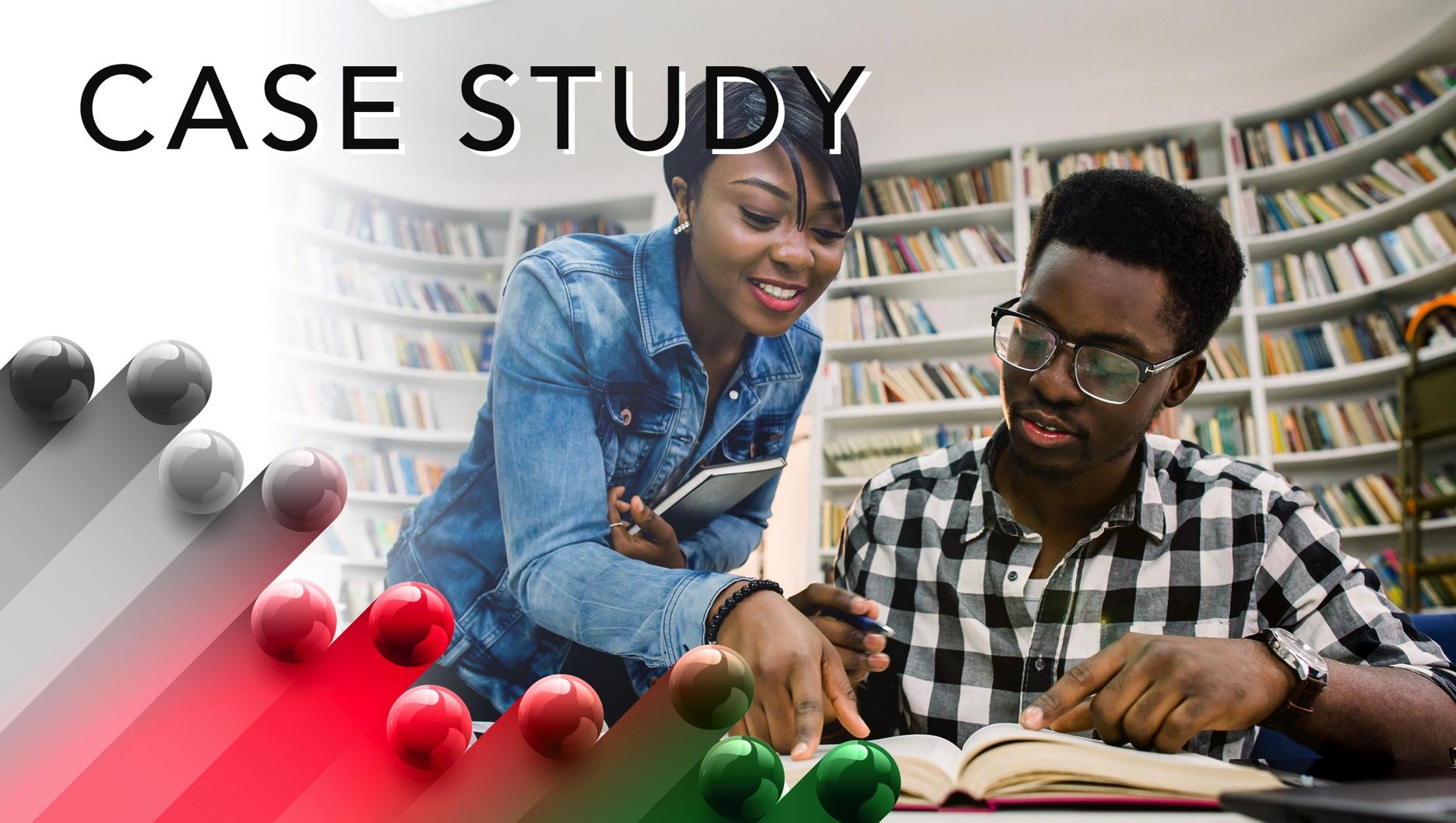 The text set up a tension that persons outside the community of faith cannot readily understand. We dare to say that even immature members within the community may not grasp the full outworking of this tension. Consider this picture. On the right hand, we have peace and access to God, the almighty creator and sustainer of the universe.
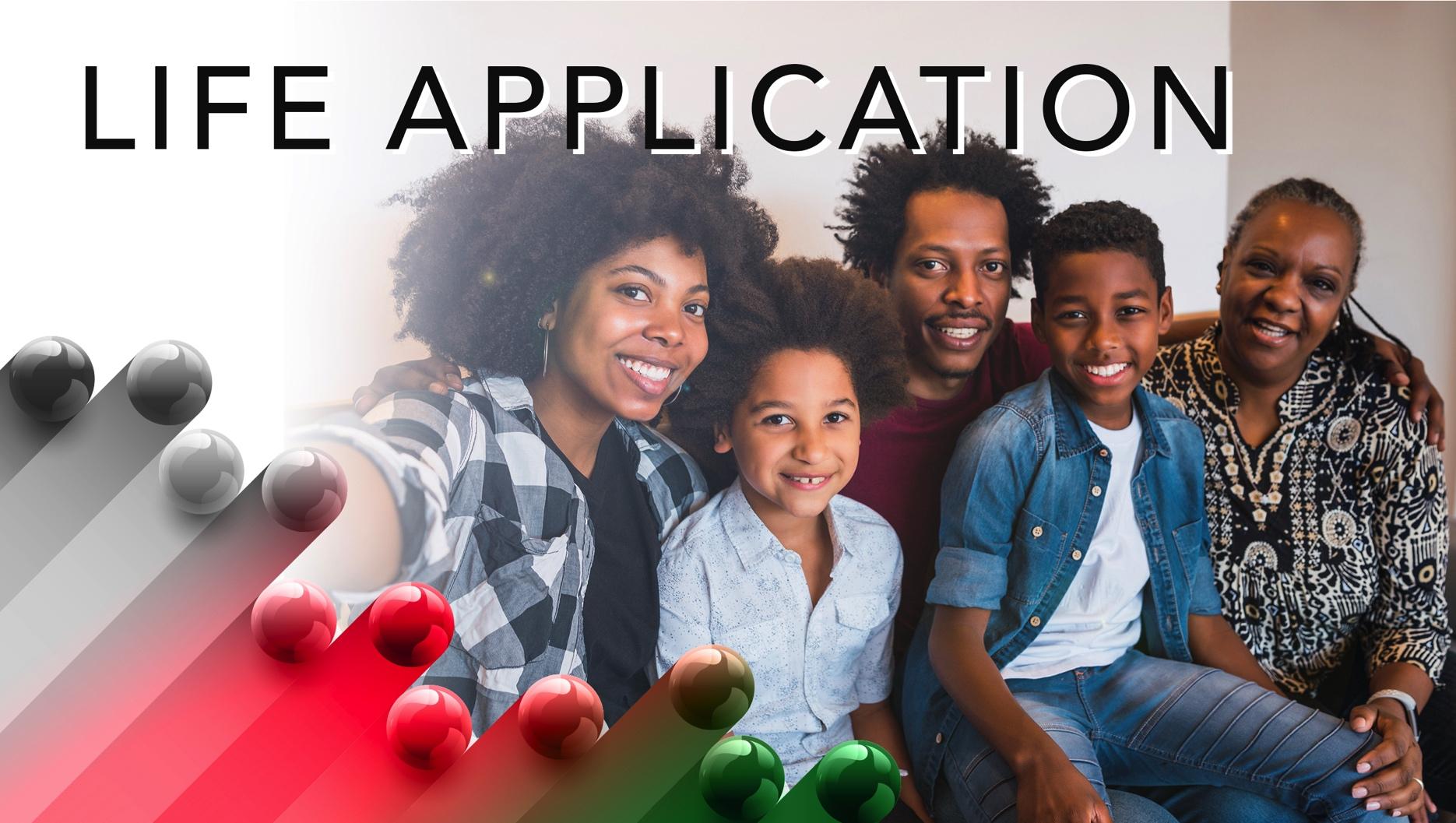 Throughout the ages, Christians suffered much persecution because practicing their faith often put them at odds with popular cultures and trends in their societies. Soberly consider this and the reasons it seems inevitable that Christians and the wider society will always be on opposite sides of the train track. Some answers for this tension are in texts like John 15:18-27 and related passages.
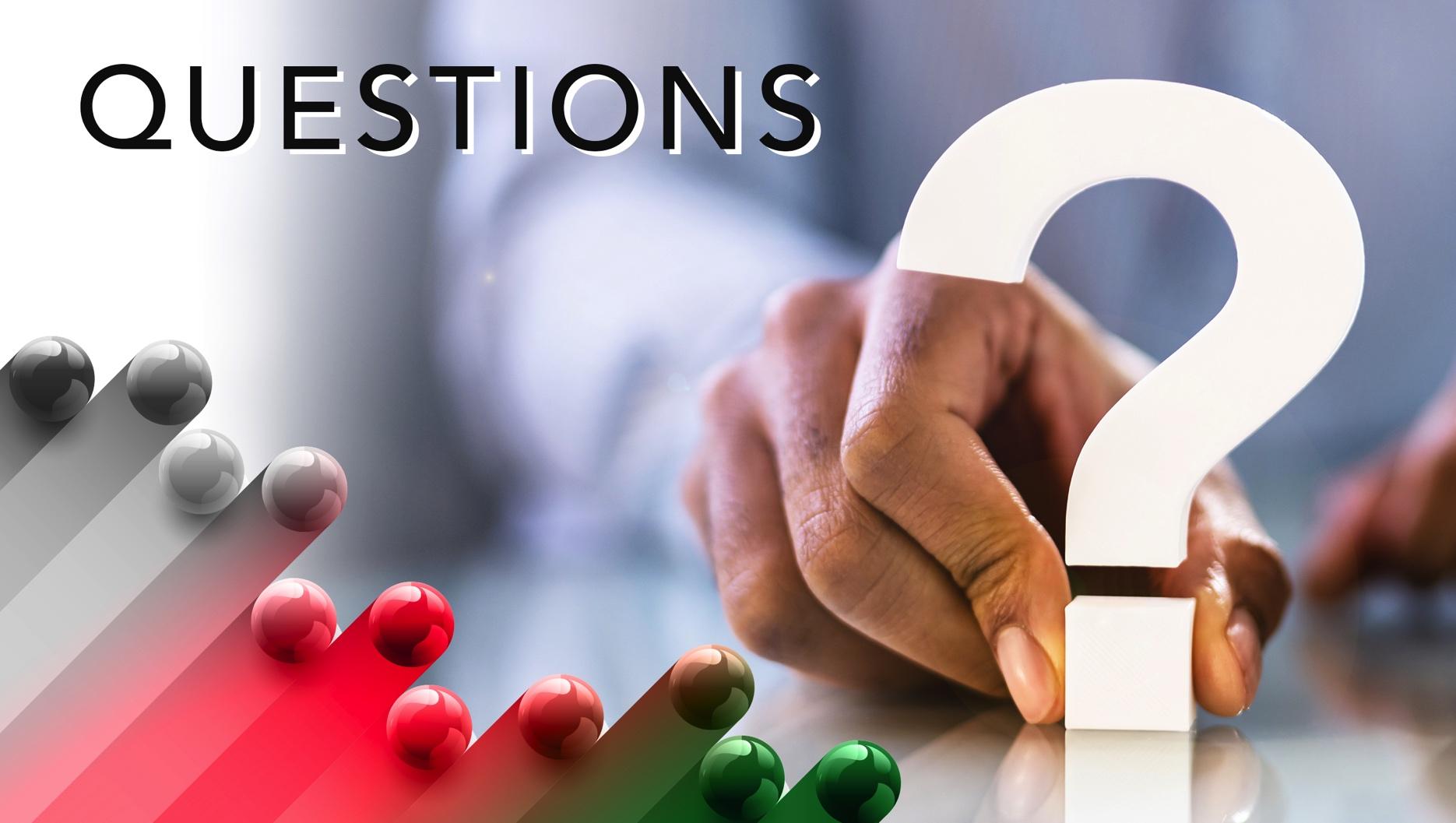 1. As a believer, how do you reconcile within yourself having peace with and access to God with the tribulations of living in this world?
2. What is your personal strategy for glorying God in tribulations?
3. How important to the believer’s walk of faith is the Christian hope of eternal life with Christ?
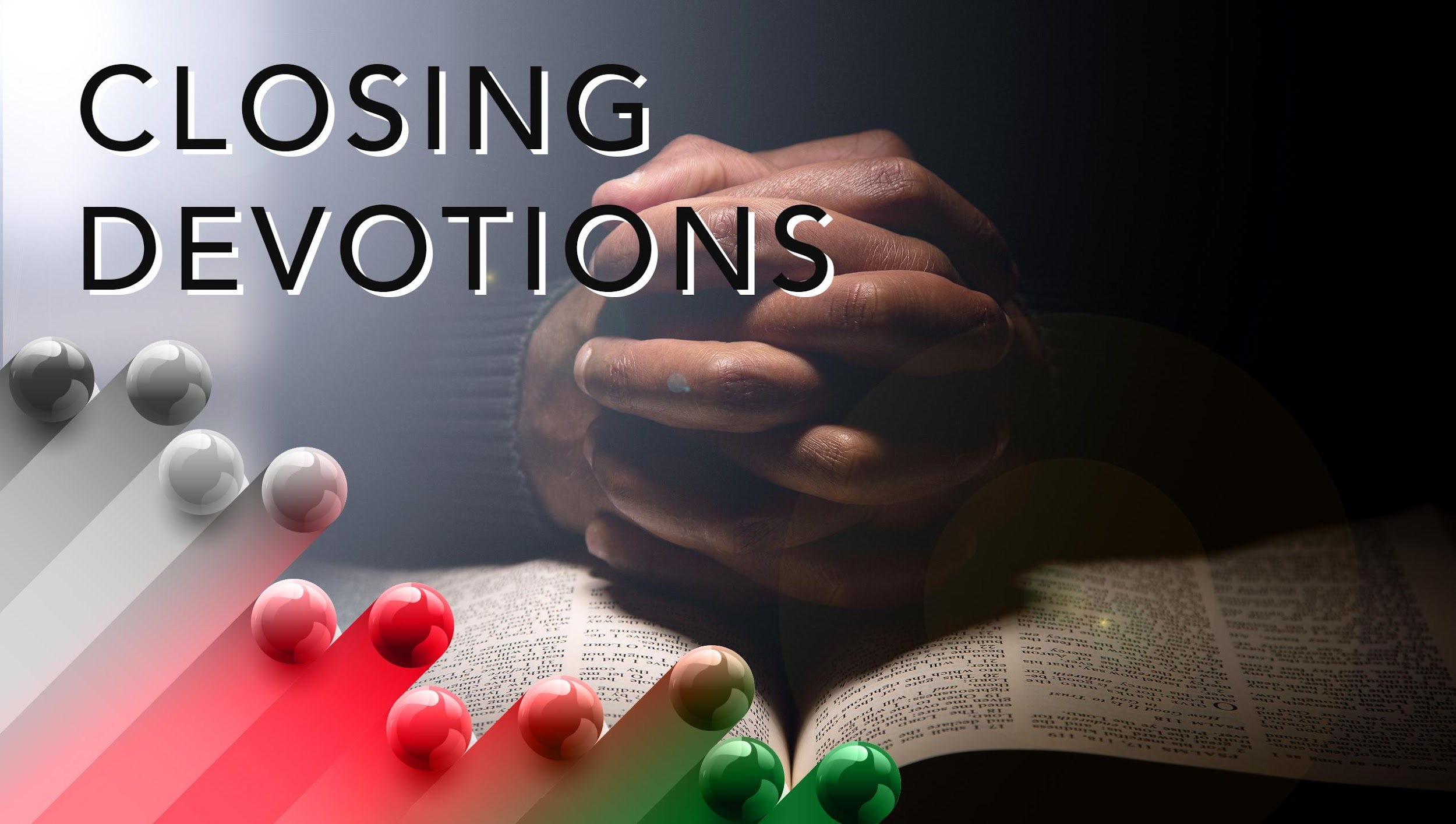 Closing Hymn: “What a Friend We Have in Jesus,” AMEC Hymnal #323

Closing Prayer: All-Embrace God, the scripture teaches that I have access to you and your friendship favors. I thank you for reaching down to me when my hands were too short to reach up to you. Thank you for the gift of friendship and the cleansing blood of Jesus to wash away the filth of sin. This I pray in thanksgiving. Amen.